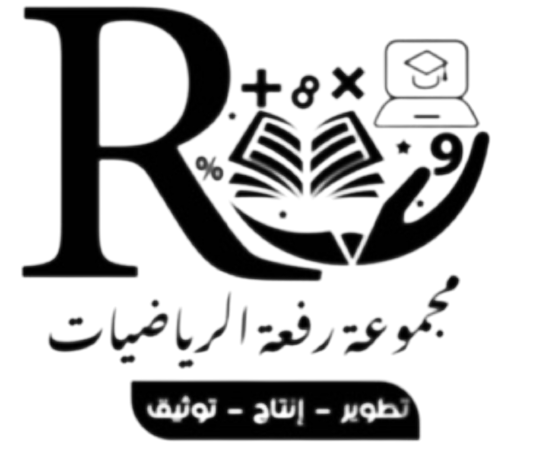 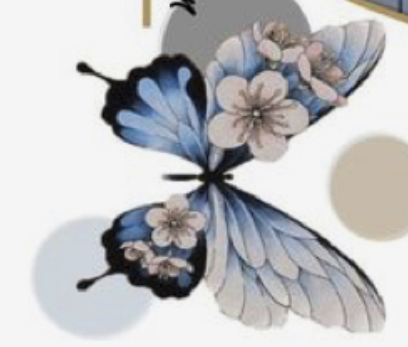 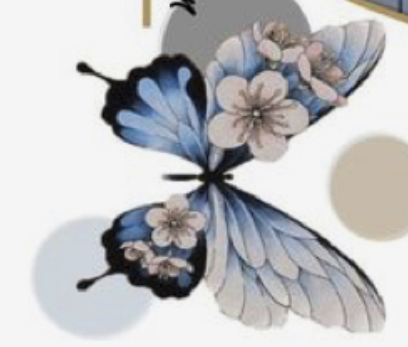 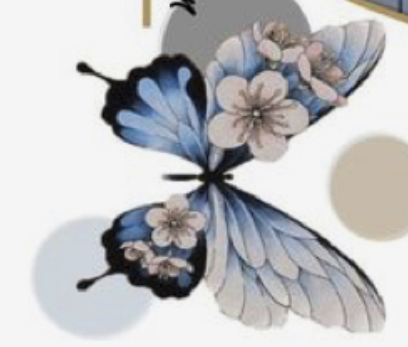 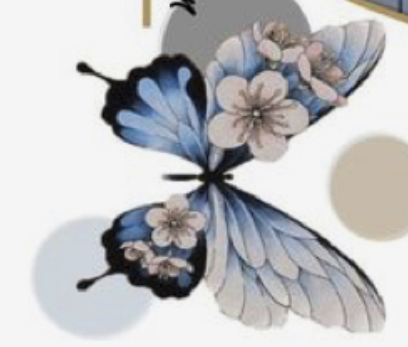 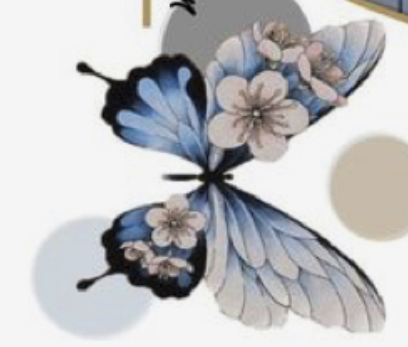 الفصل ٦ -٣ خطة حل المسألة
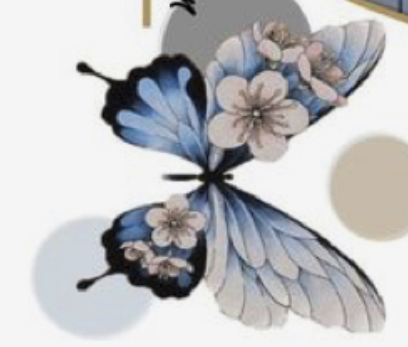 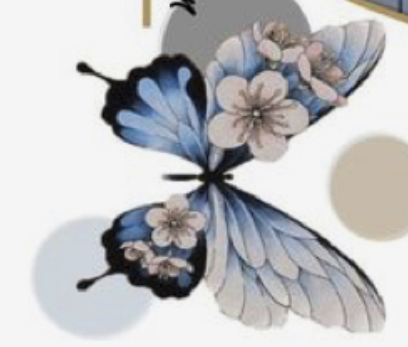 أ/ فاطمة جبران
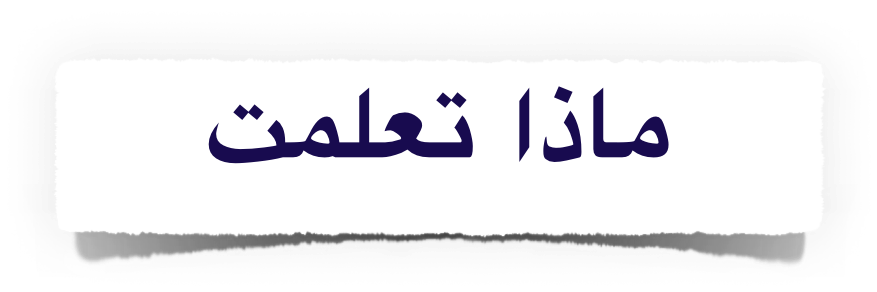 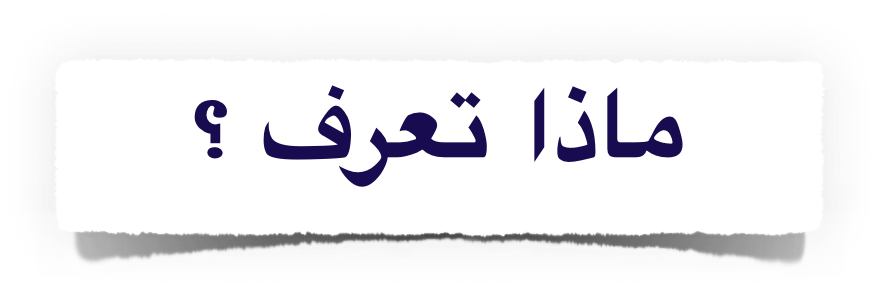 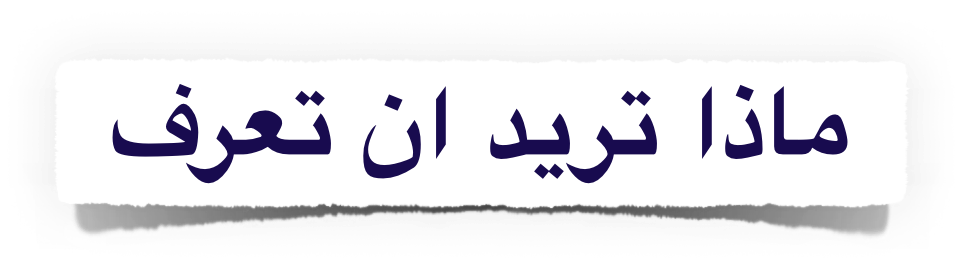 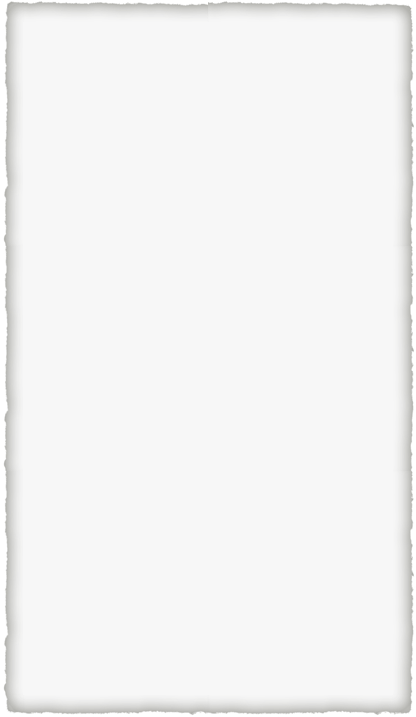 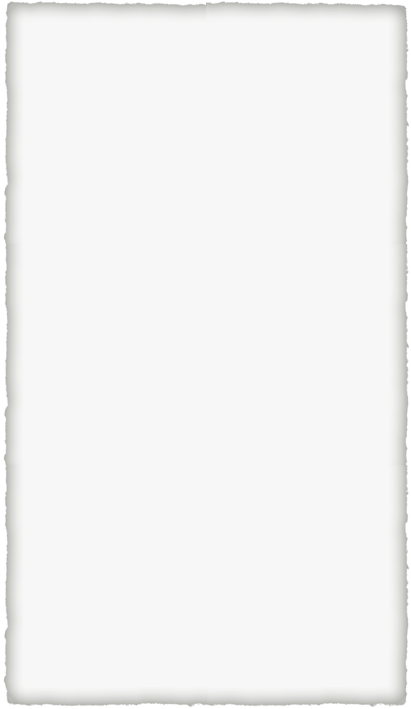 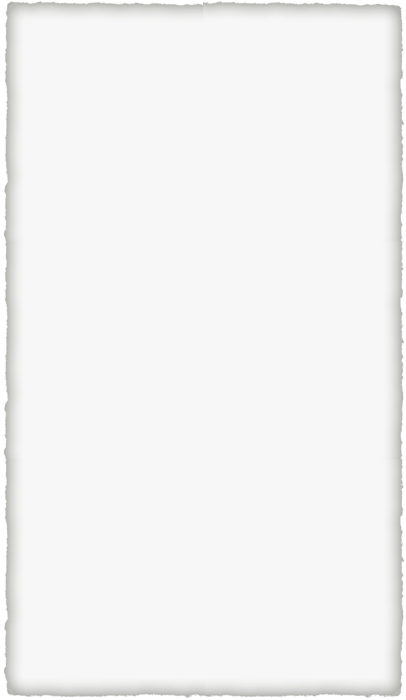 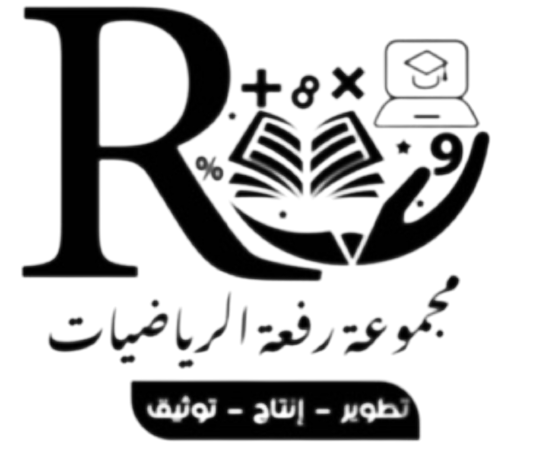 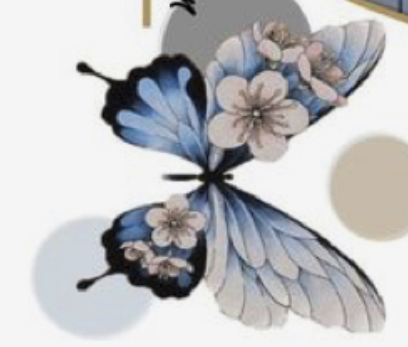 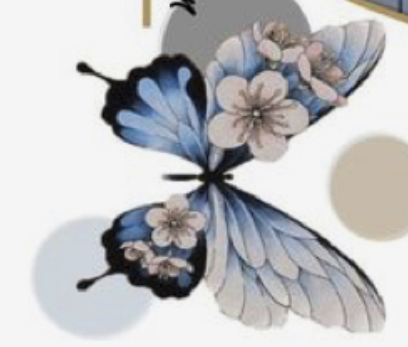 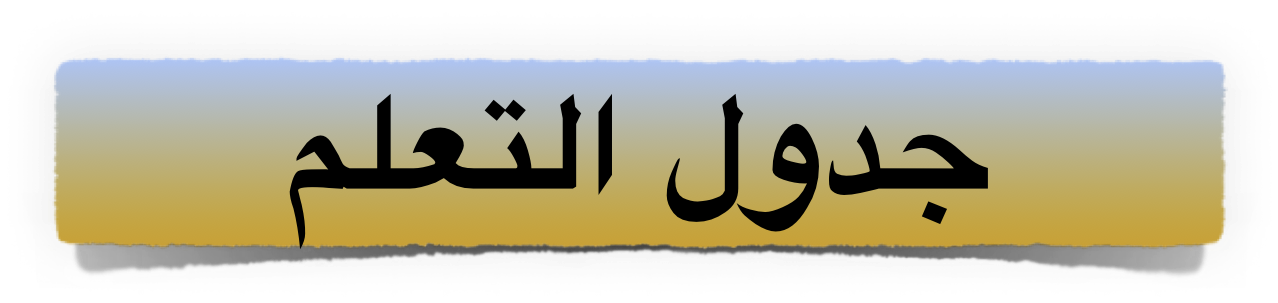 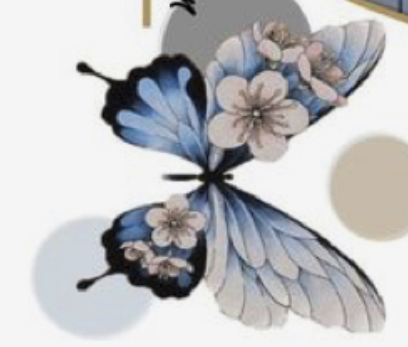 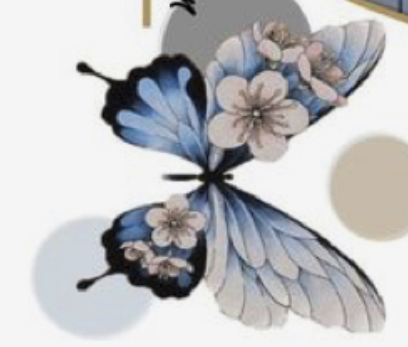 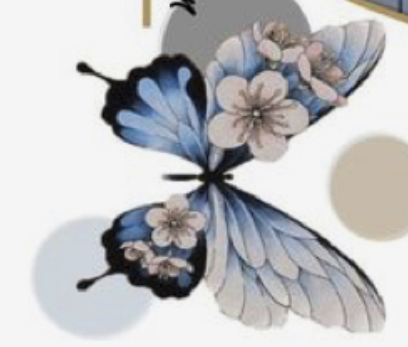 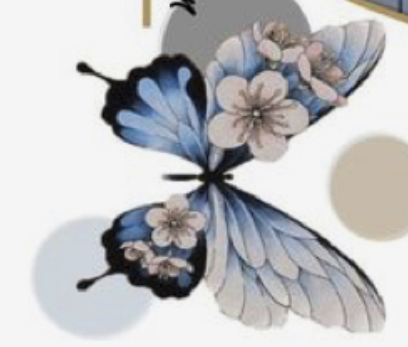 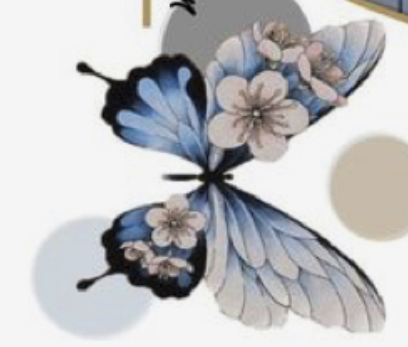 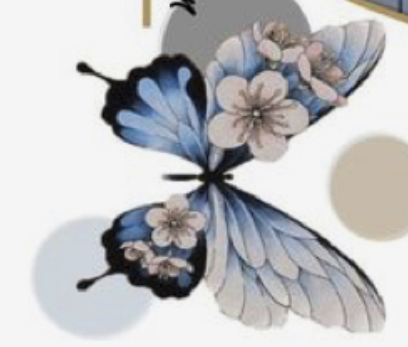 أ/ فاطمة جبران
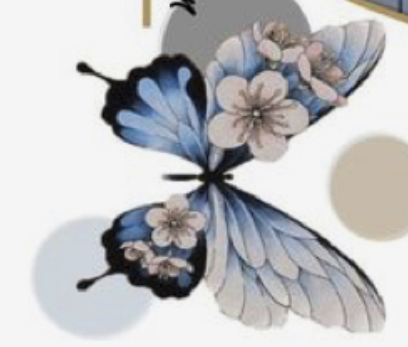 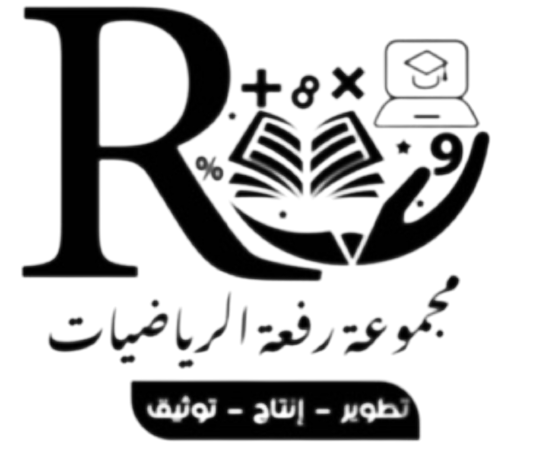 الفصل ٦ -٣ خطة حل المسألة
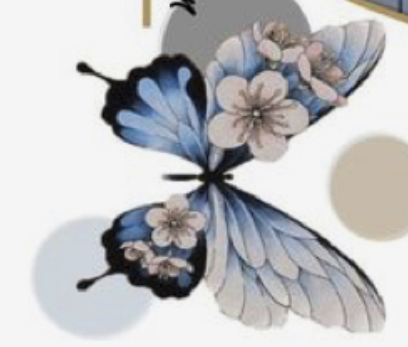 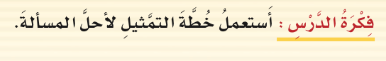 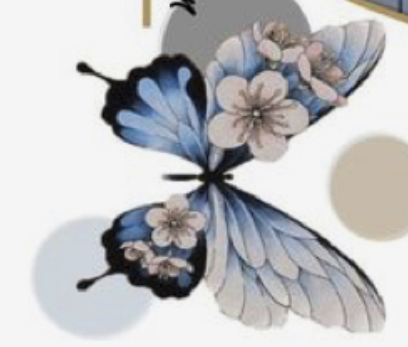 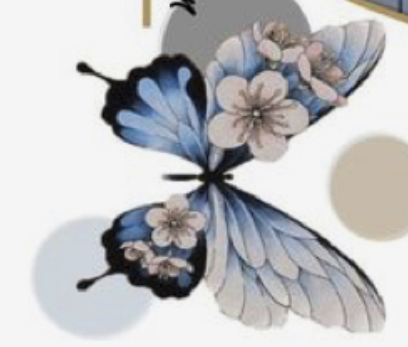 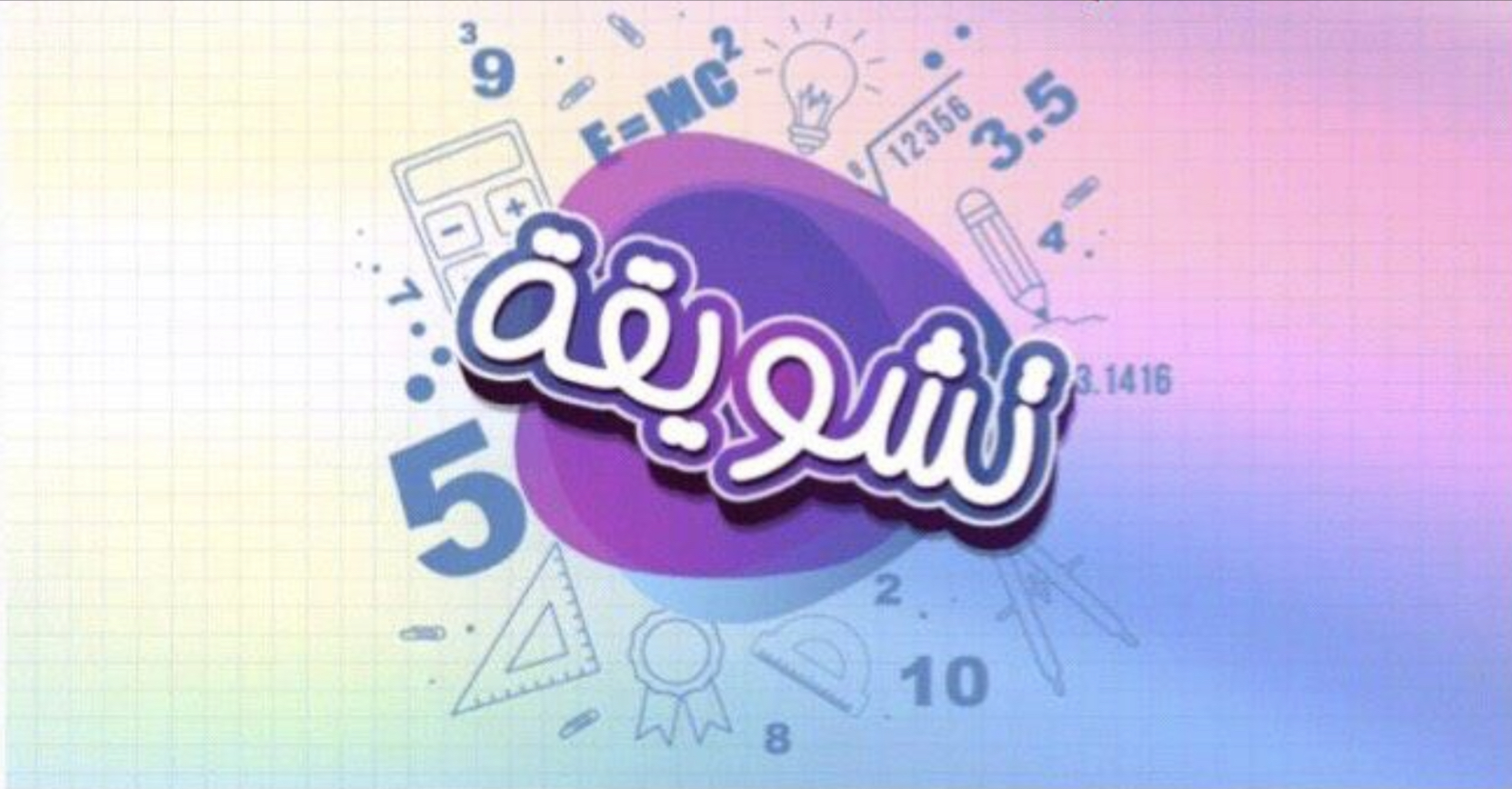 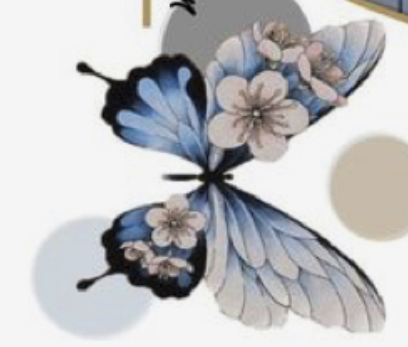 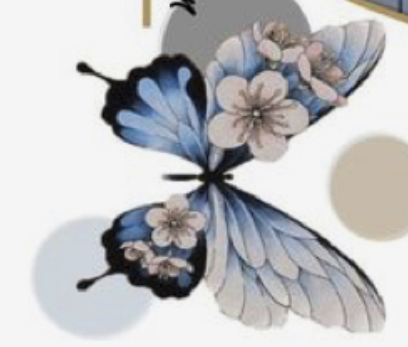 أ/ فاطمة جبران
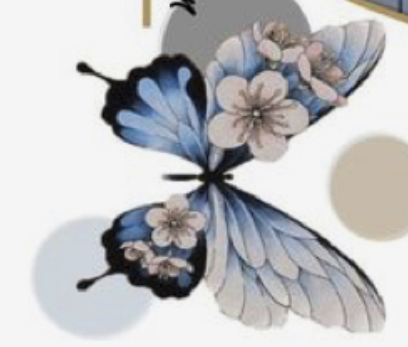 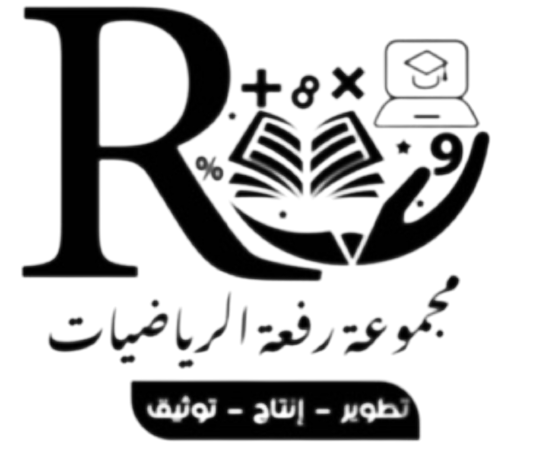 الفصل ٦ -٣ خطة حل المسألة
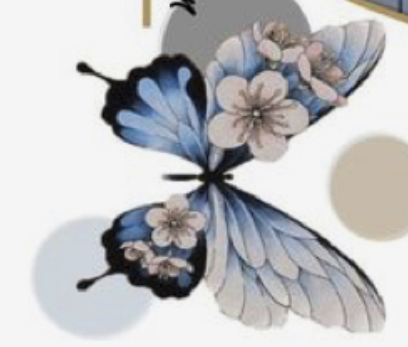 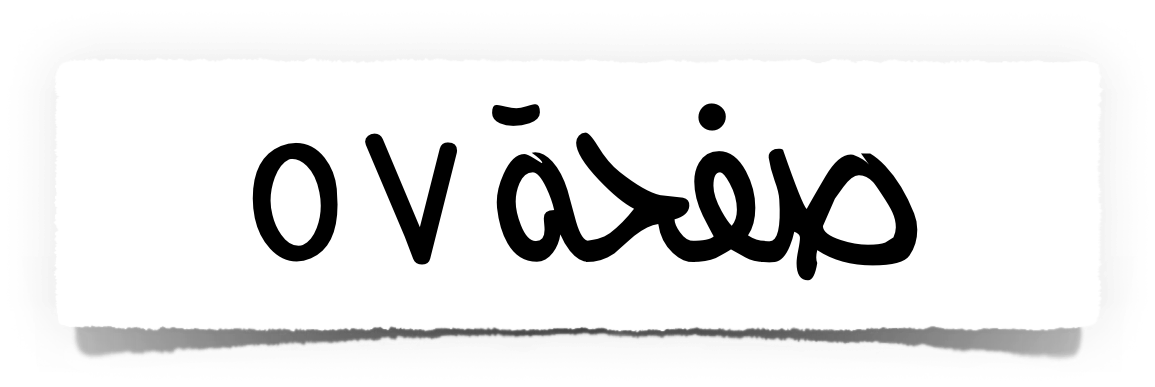 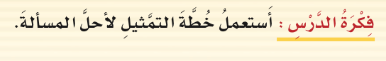 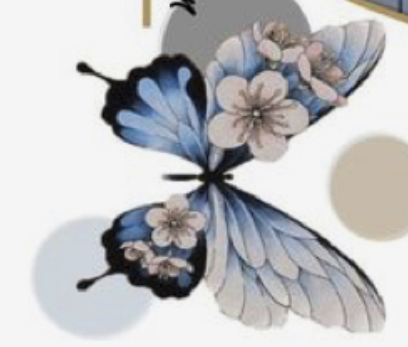 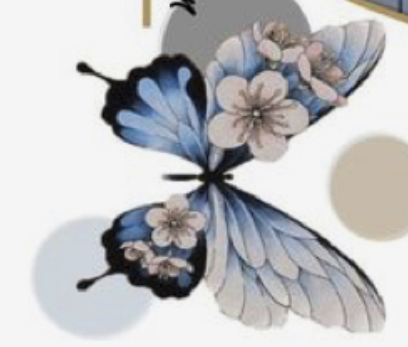 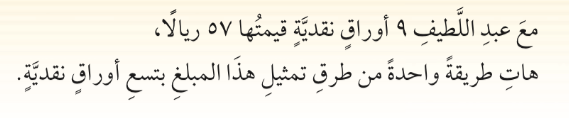 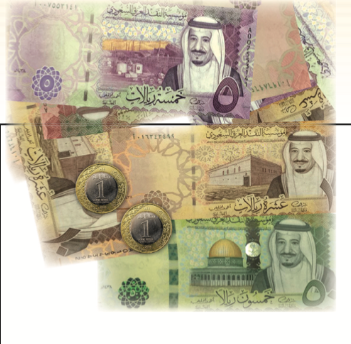 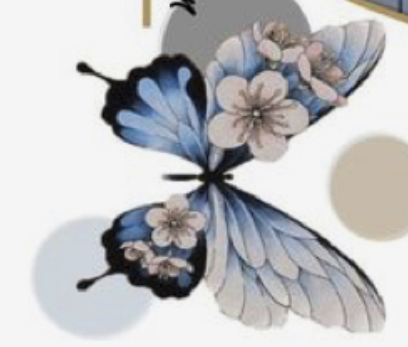 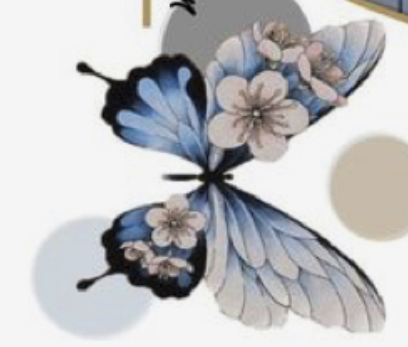 أ/ فاطمة جبران
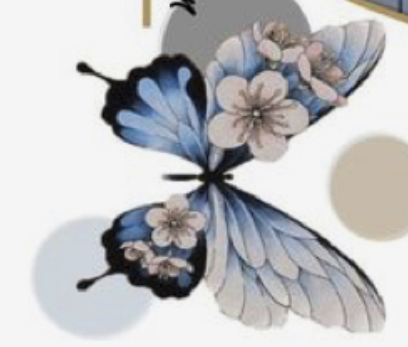 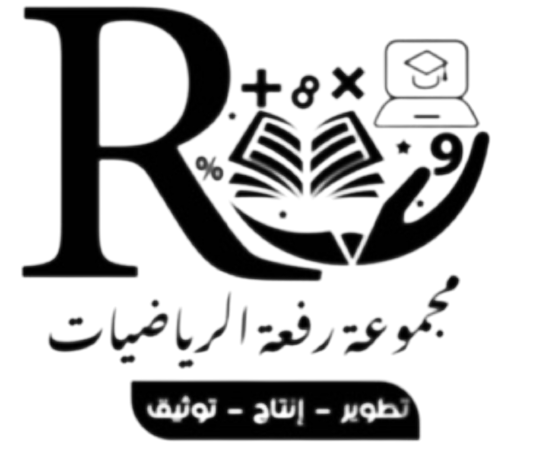 الفصل ٦ -٣ خطة حل المسألة
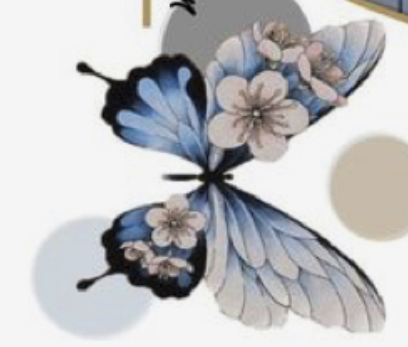 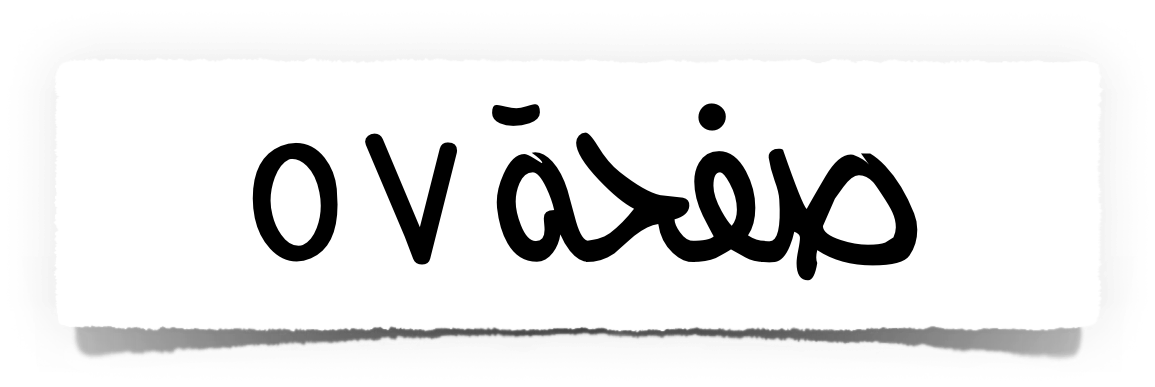 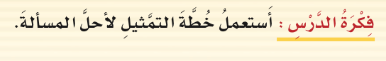 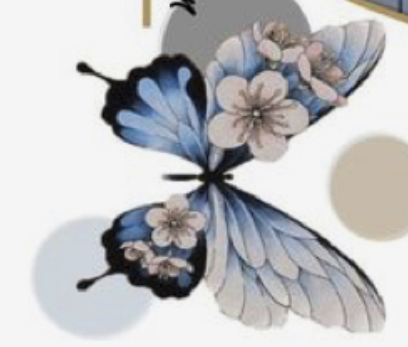 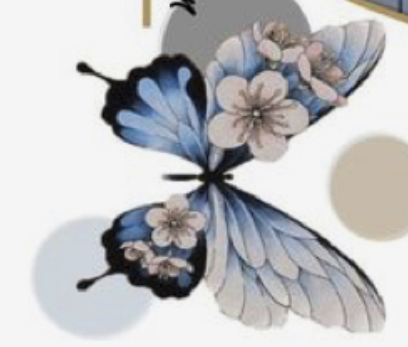 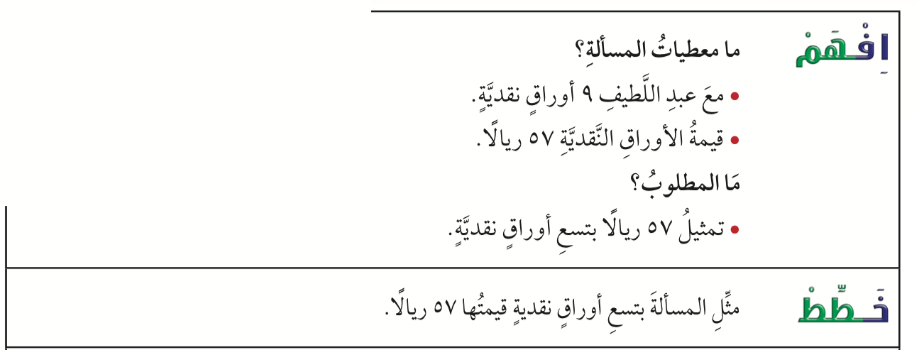 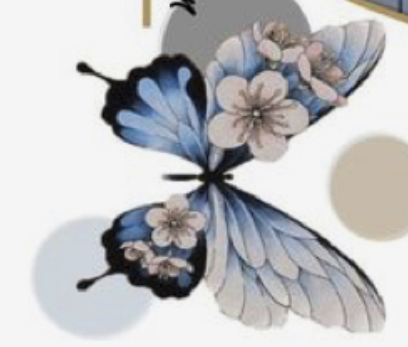 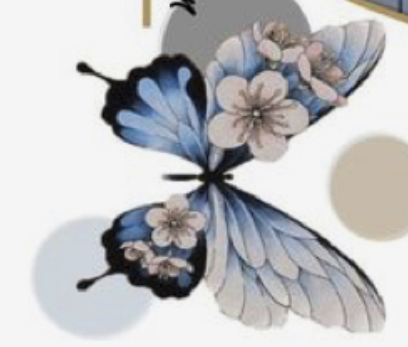 أ/ فاطمة جبران
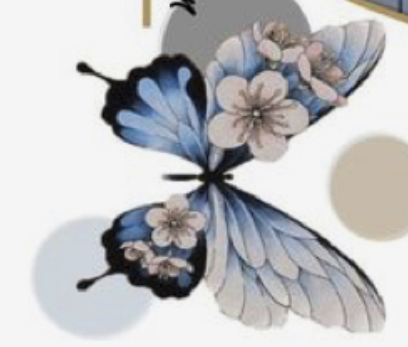 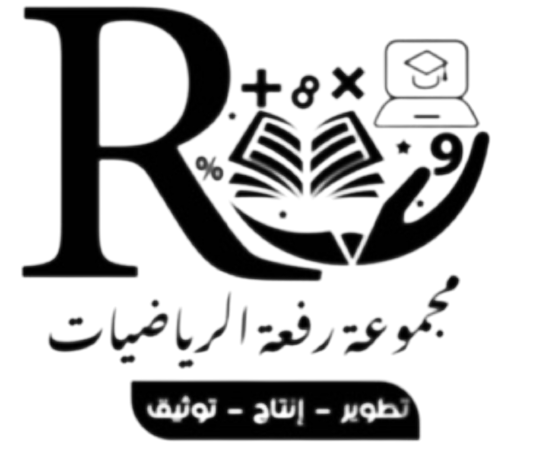 الفصل ٦ -٣ خطة حل المسألة
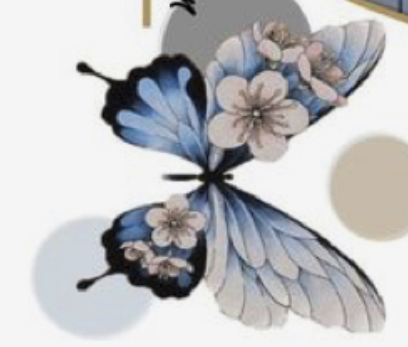 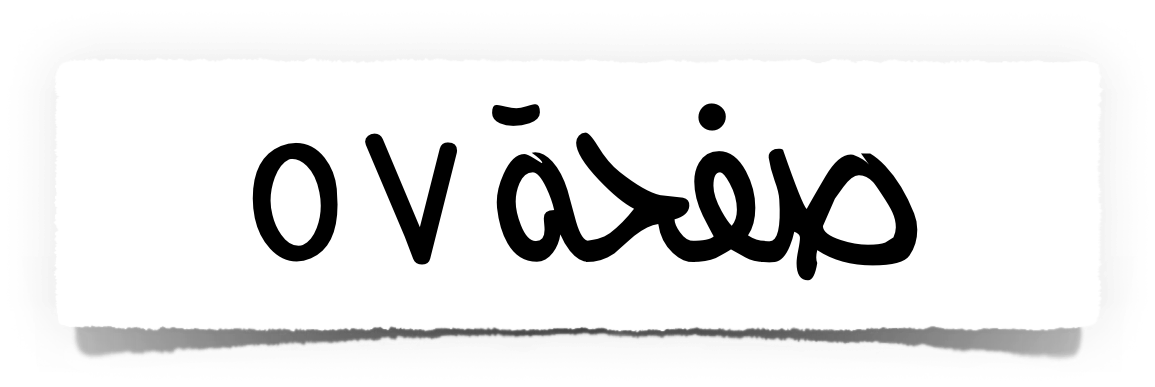 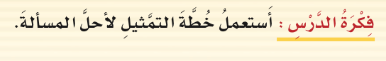 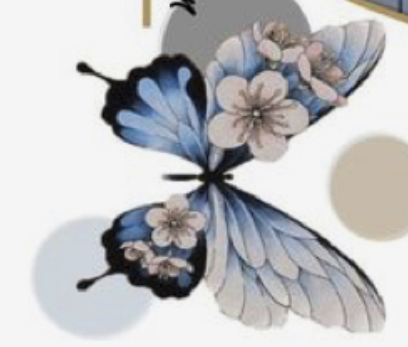 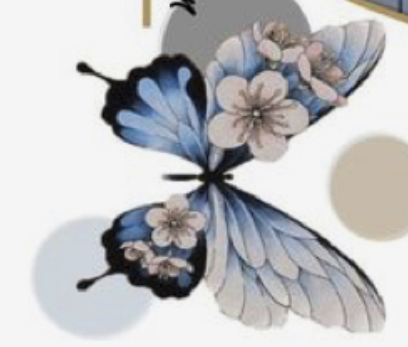 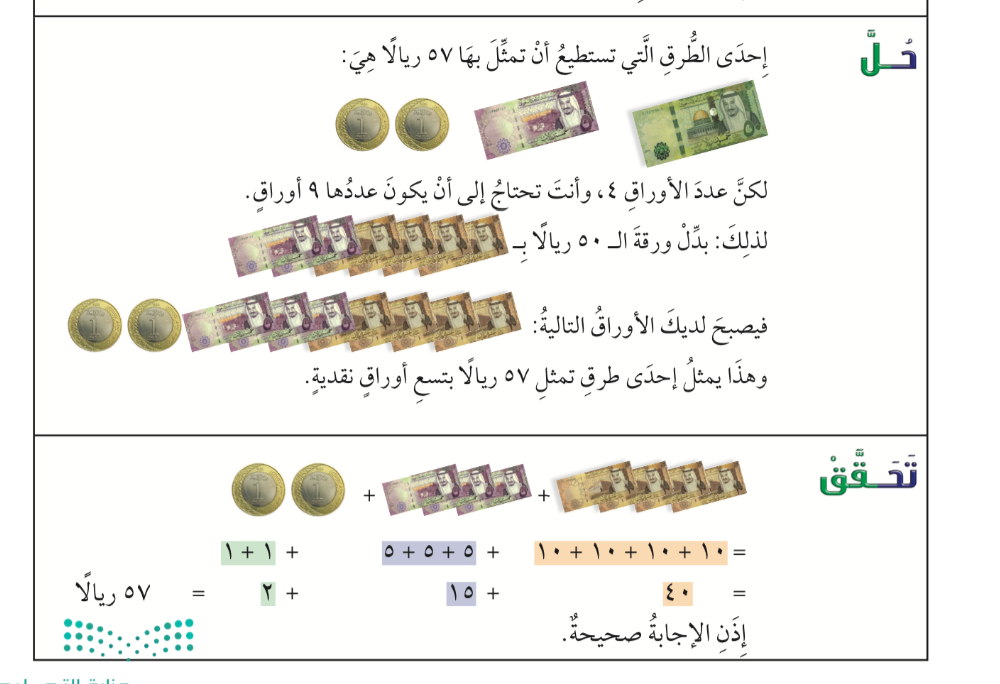 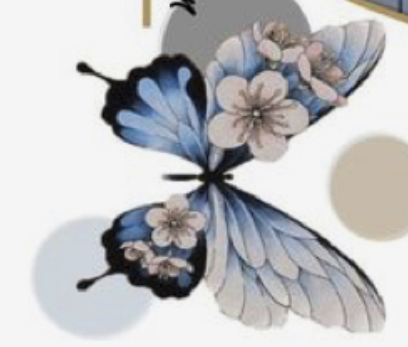 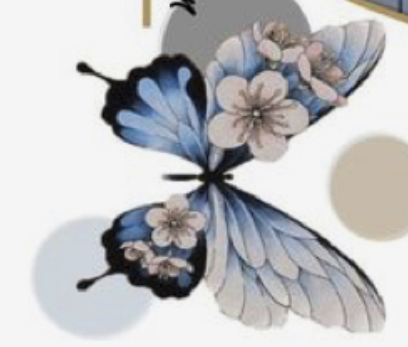 أ/ فاطمة جبران
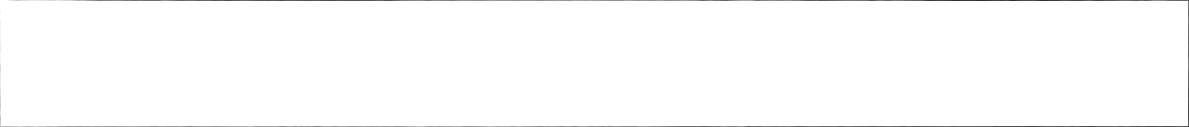 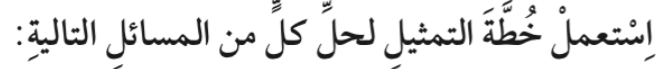 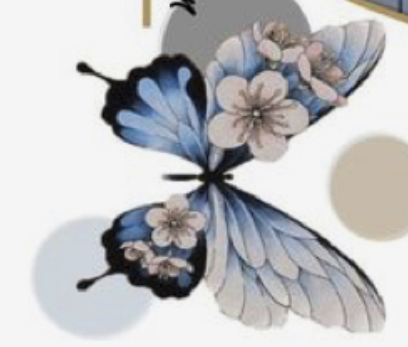 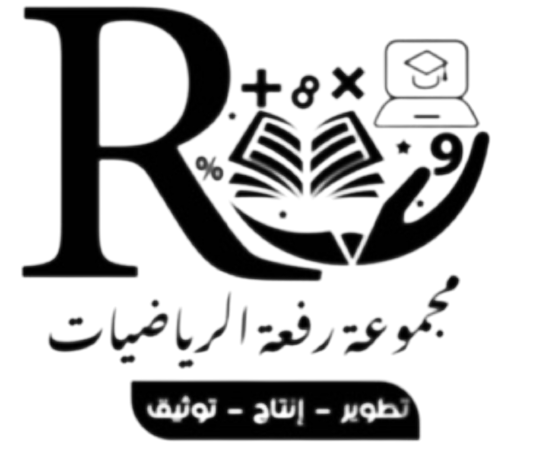 الفصل ٦ -٣ خطة حل المسألة
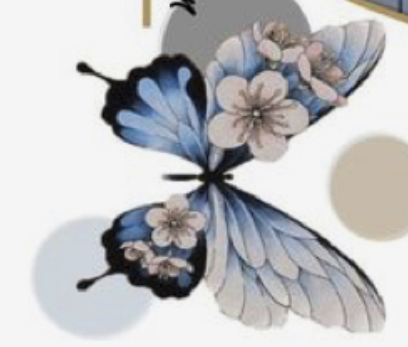 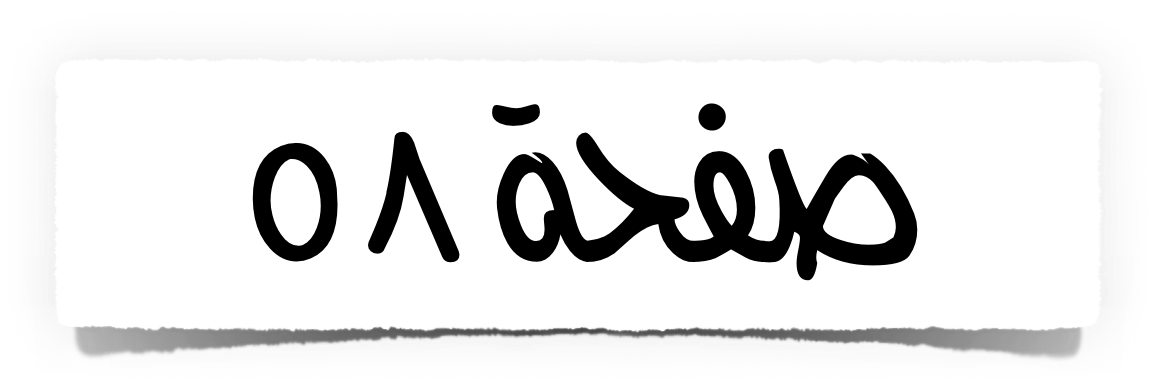 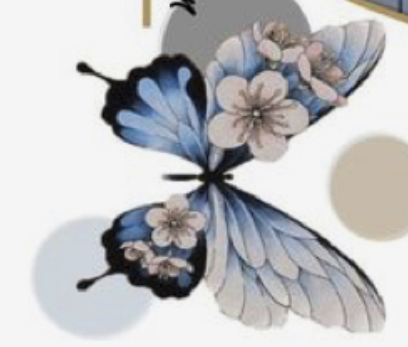 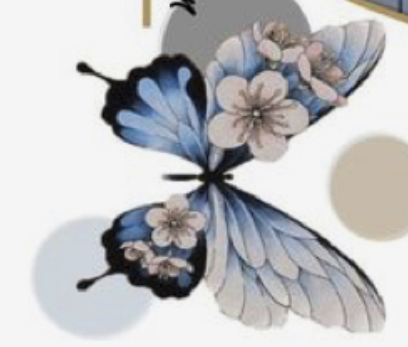 ضع خطأ تحت المعطى
ودائرة حول المطلوب
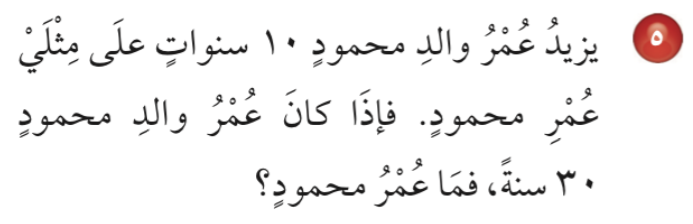 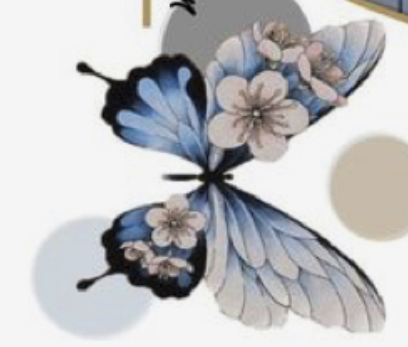 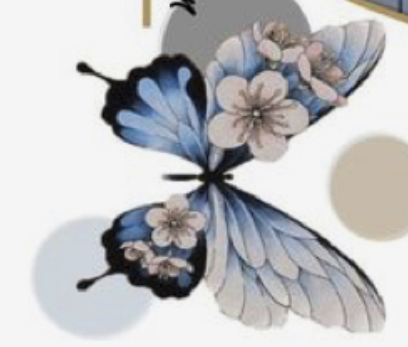 أ/ فاطمة جبران
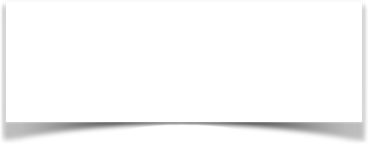 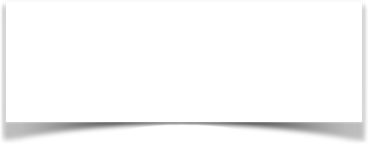 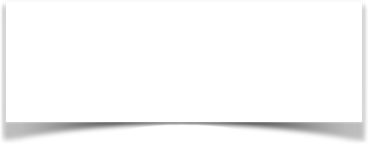 حل
تحقق
خطط
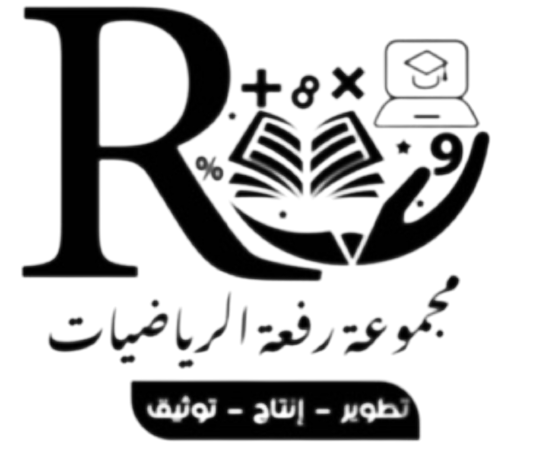 الفصل ٦ -٣ خطة حل المسألة
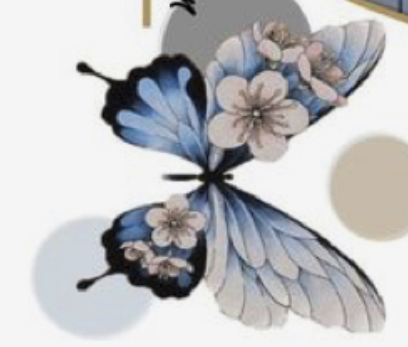 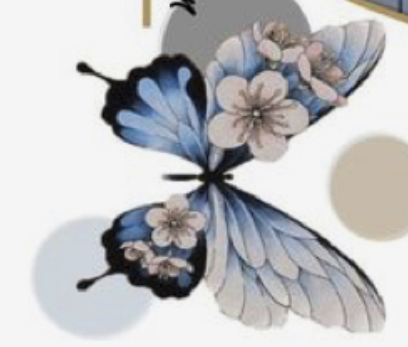 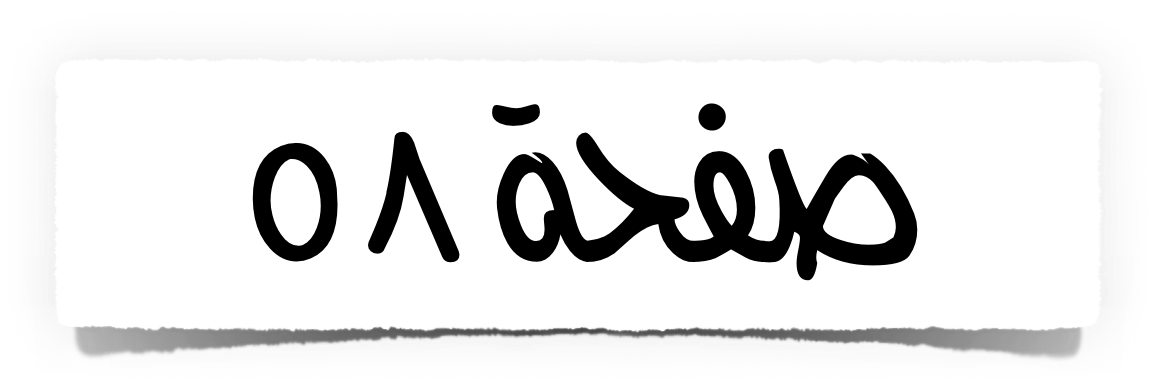 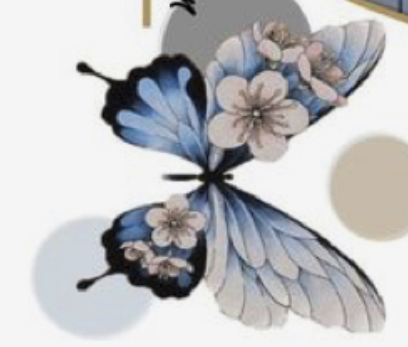 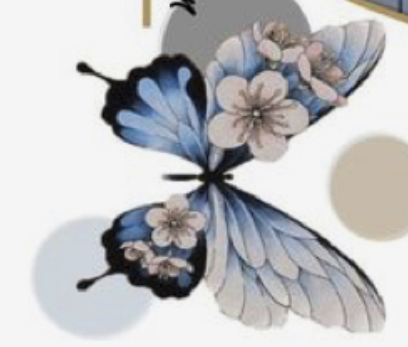 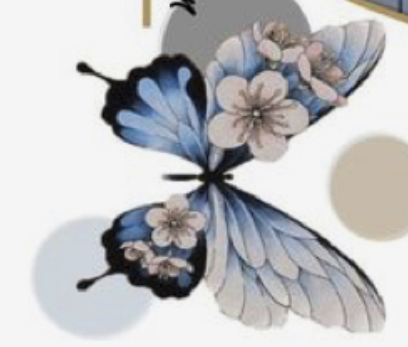 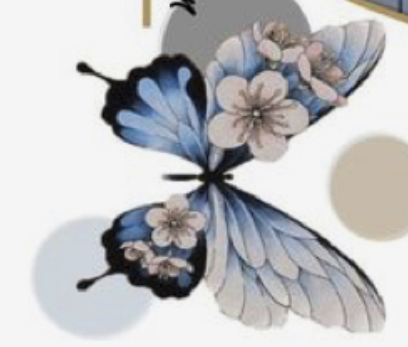 أ/ فاطمة جبران
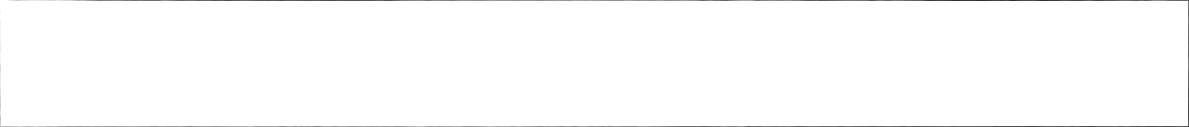 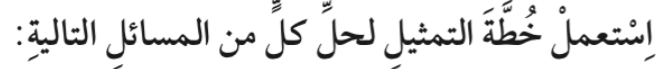 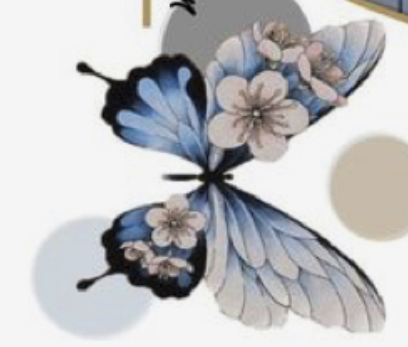 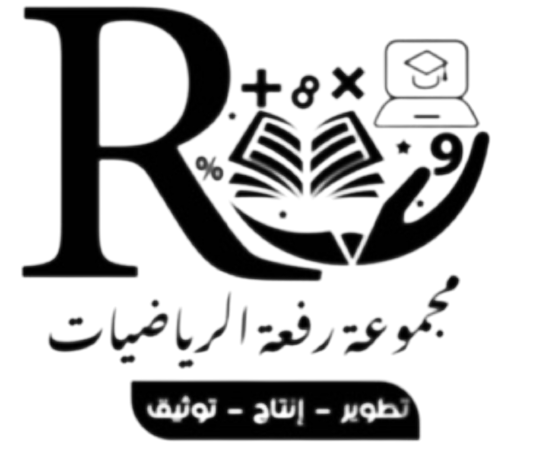 الفصل ٦ -٣ خطة حل المسألة
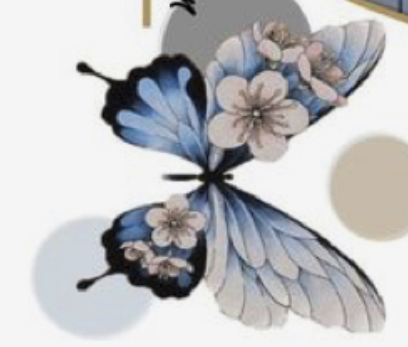 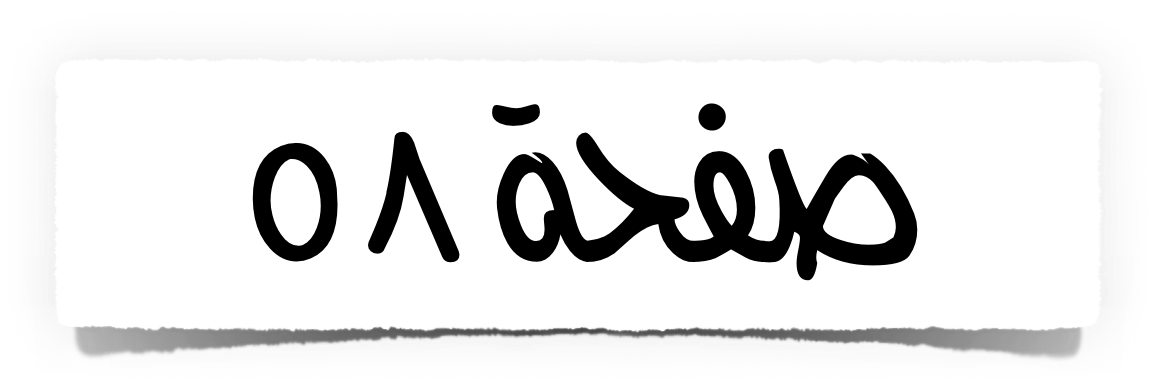 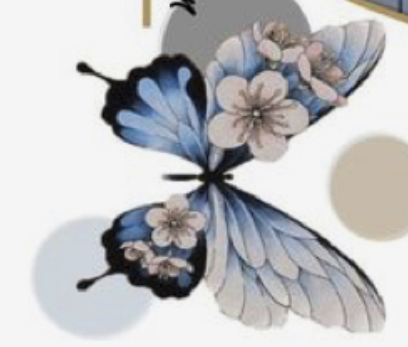 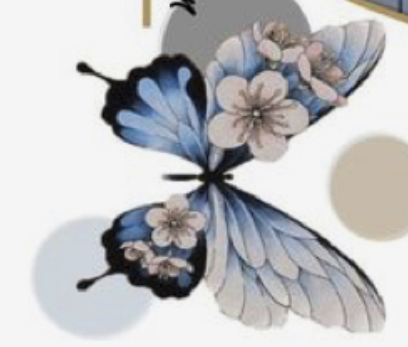 ضع خطأ تحت المعطى
ودائرة حول المطلوب
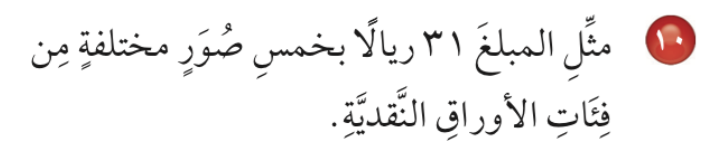 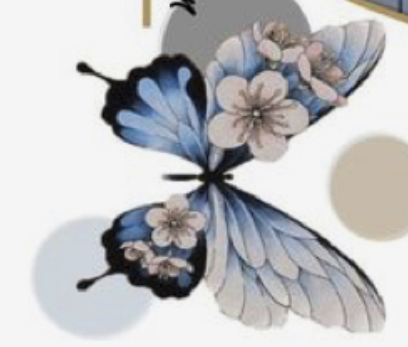 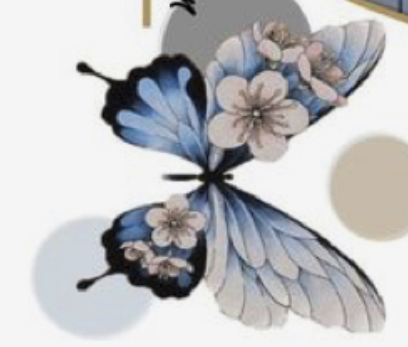 أ/ فاطمة جبران
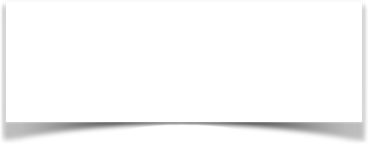 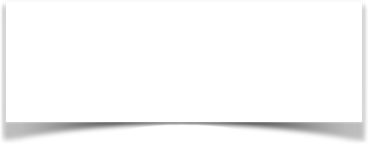 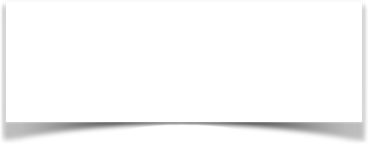 حل
تحقق
خطط
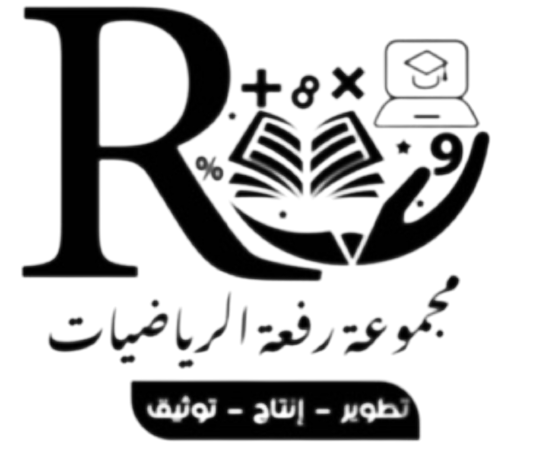 الفصل ٦ -٣ خطة حل المسألة
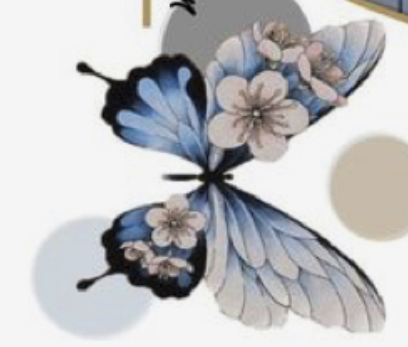 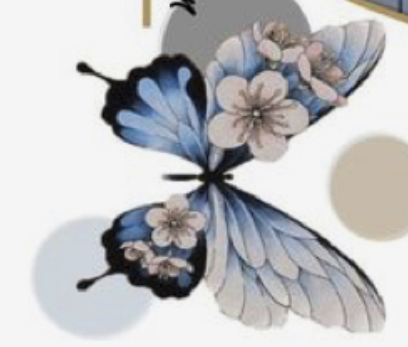 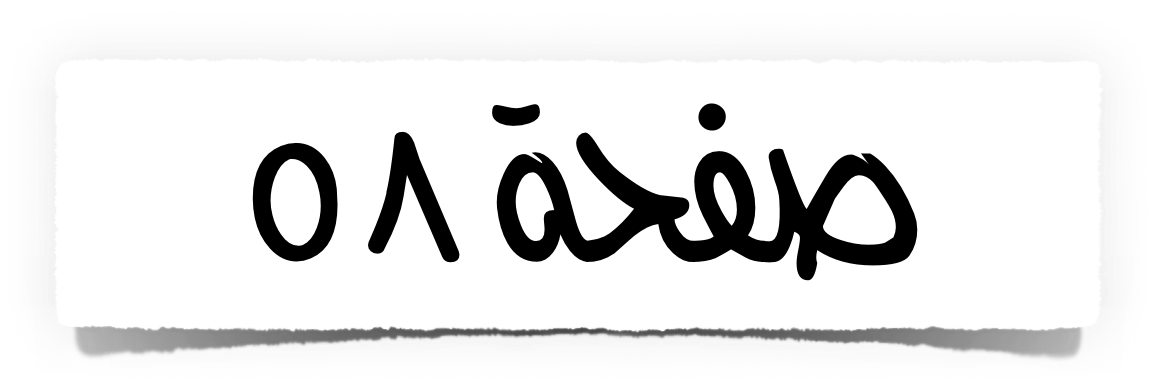 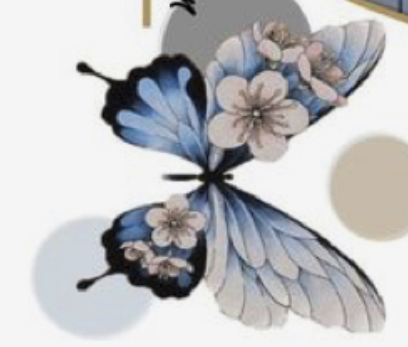 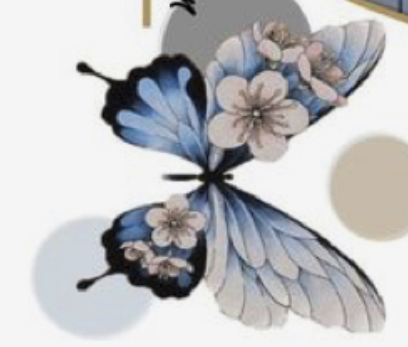 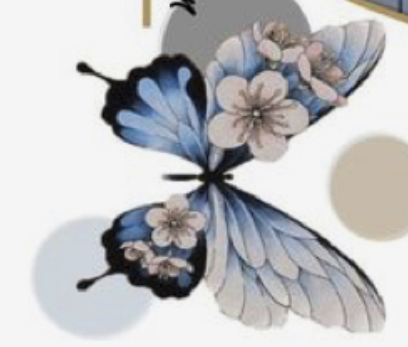 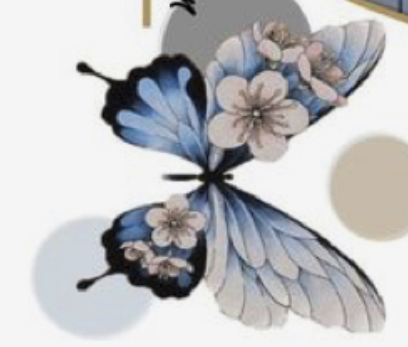 أ/ فاطمة جبران
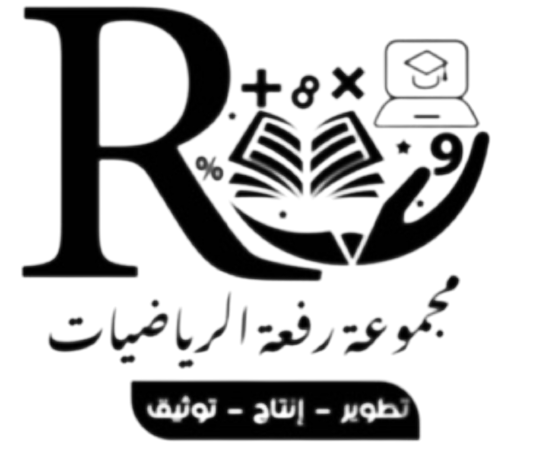 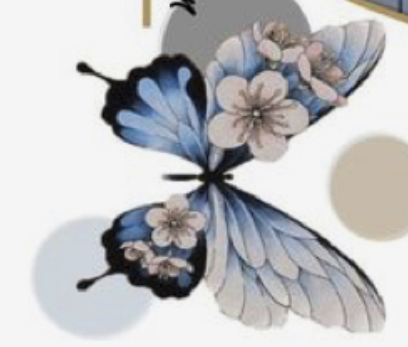 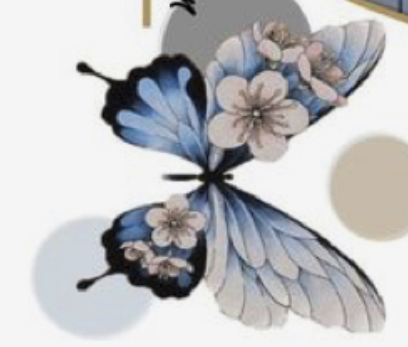 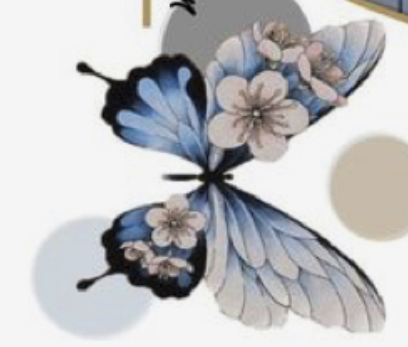 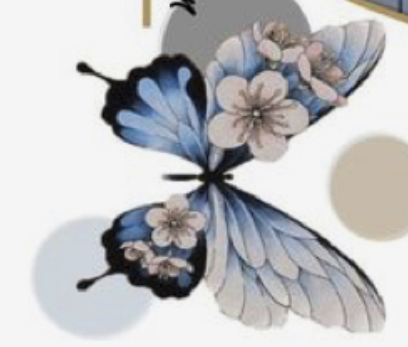 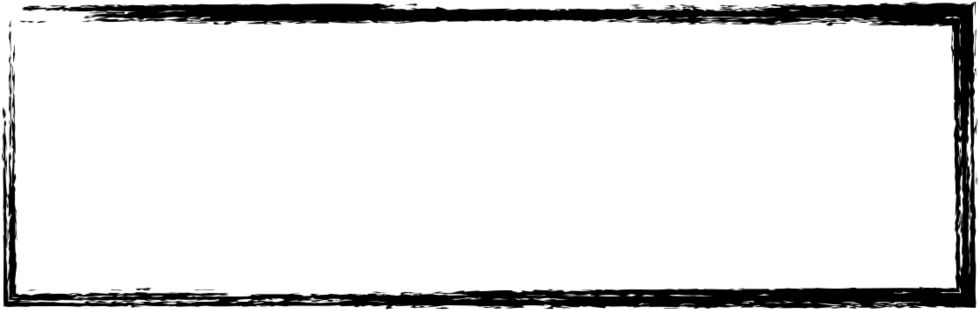 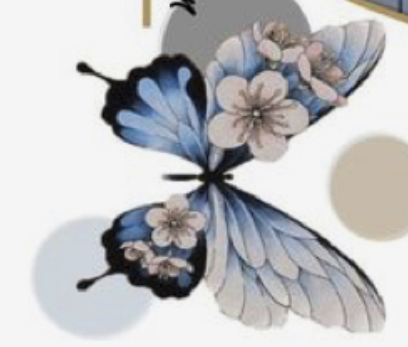 ماذا تعلمت
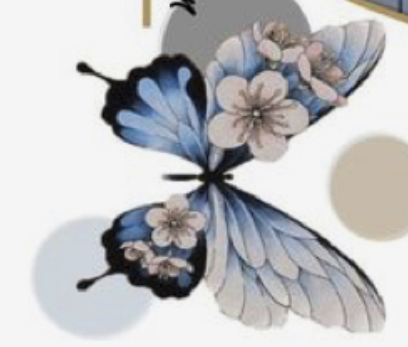 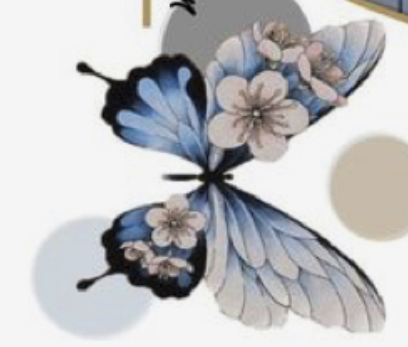 أ/ فاطمة جبران
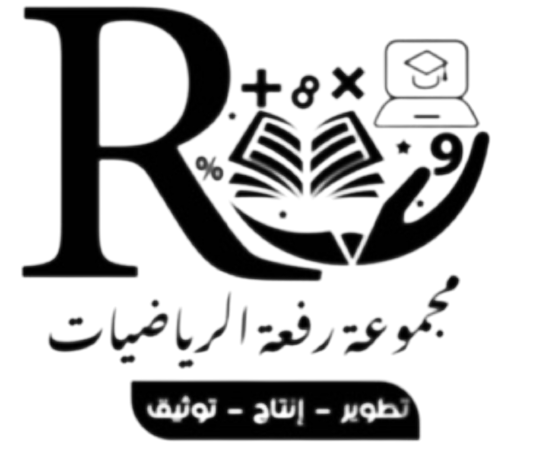 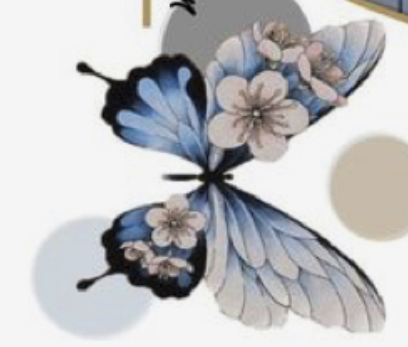 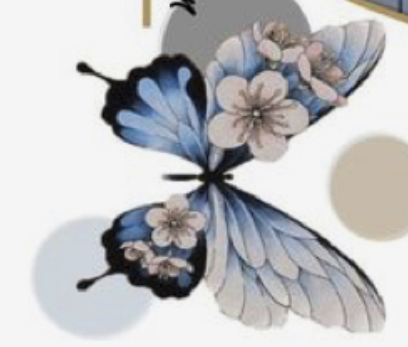 ممتع 🤩
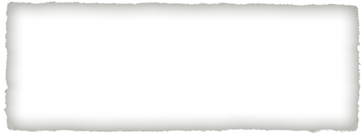 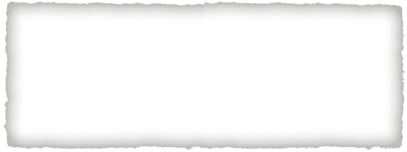 سهل 😍
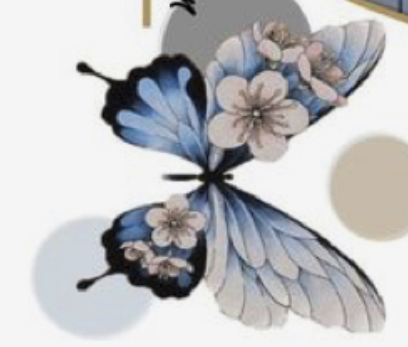 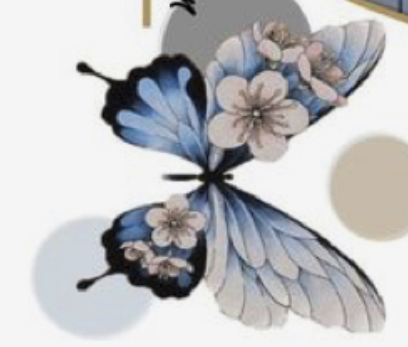 قيم نفسك بالنسبة لفهمك للدرس
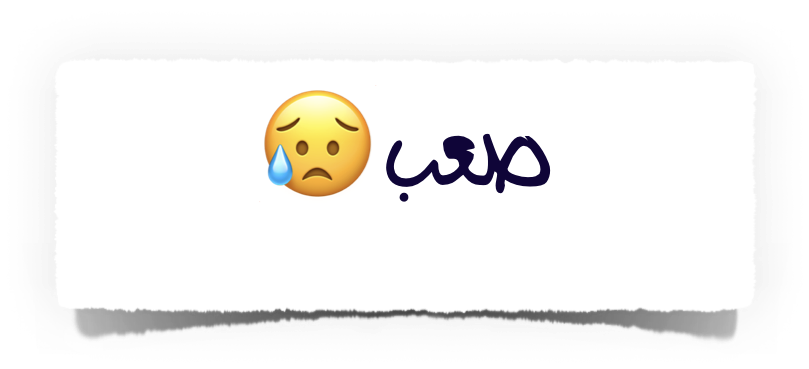 سهل 😍
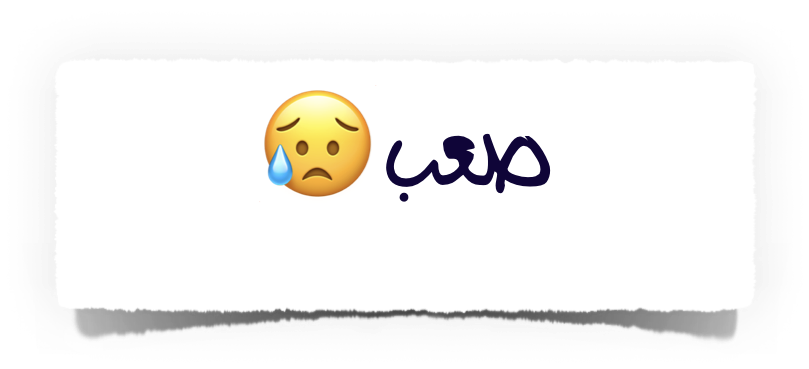 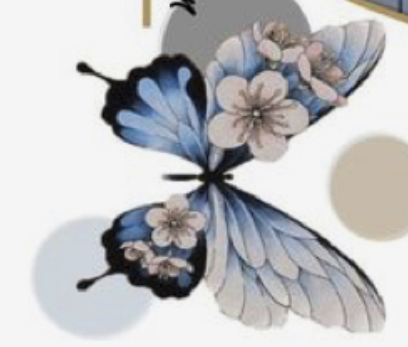 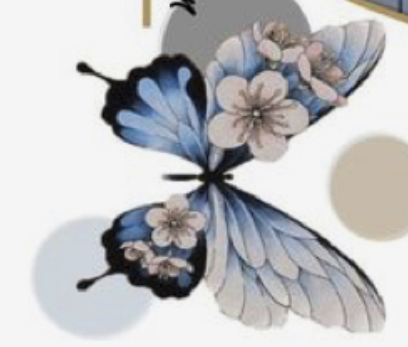 أ/ فاطمة جبران
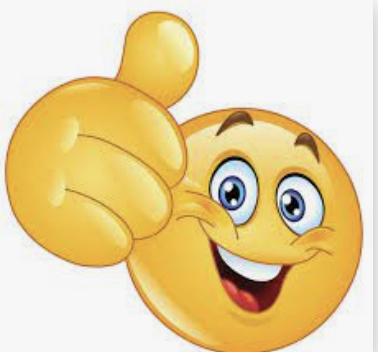 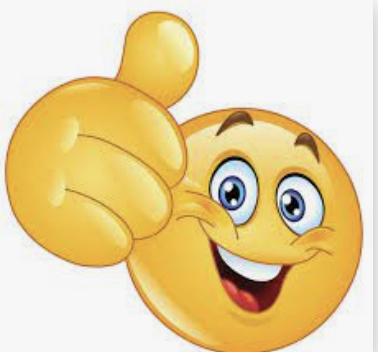 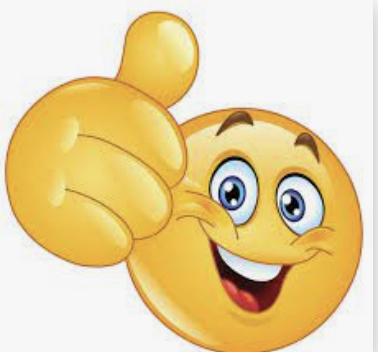 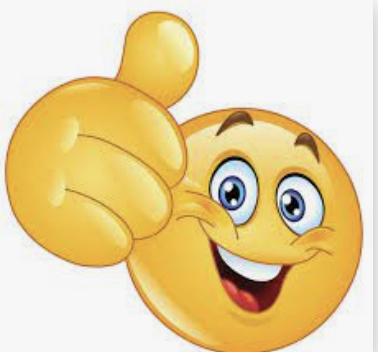 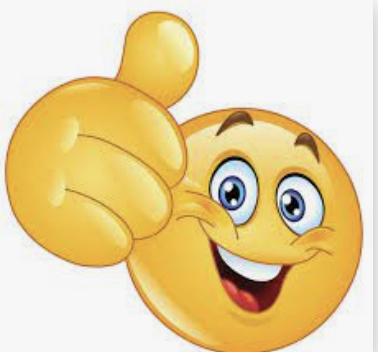 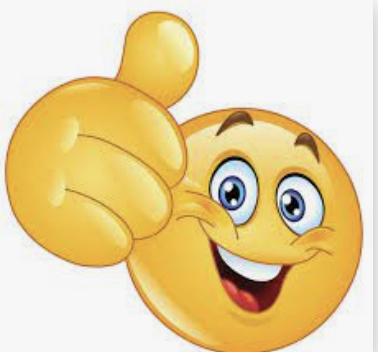 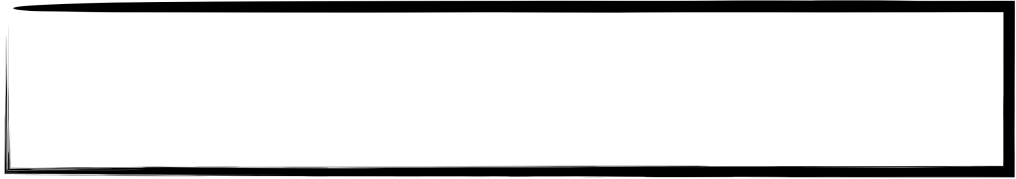 لوحة التميز في الدرس
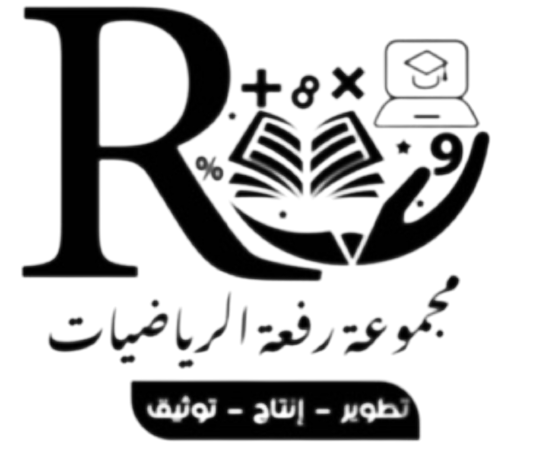 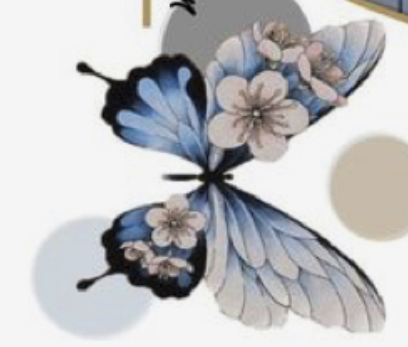 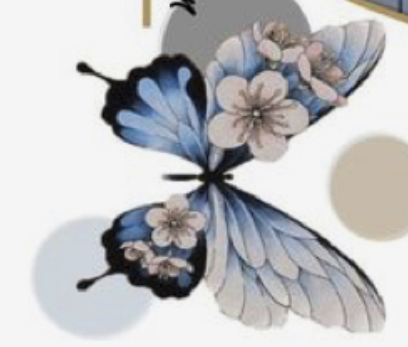 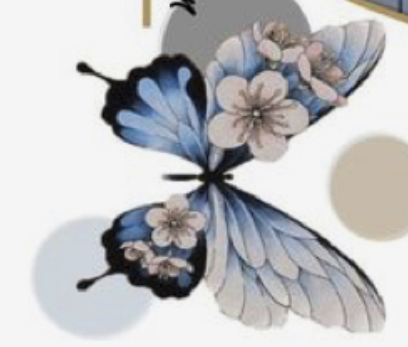 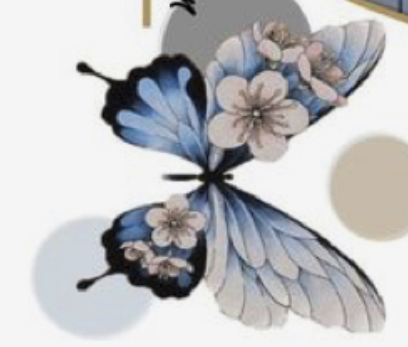 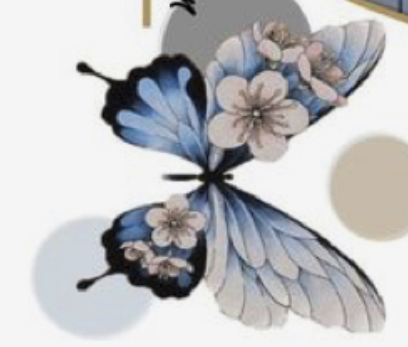 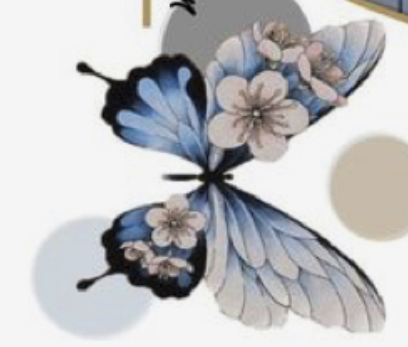 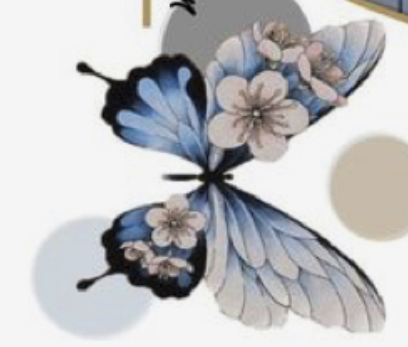 أ/ فاطمة جبران
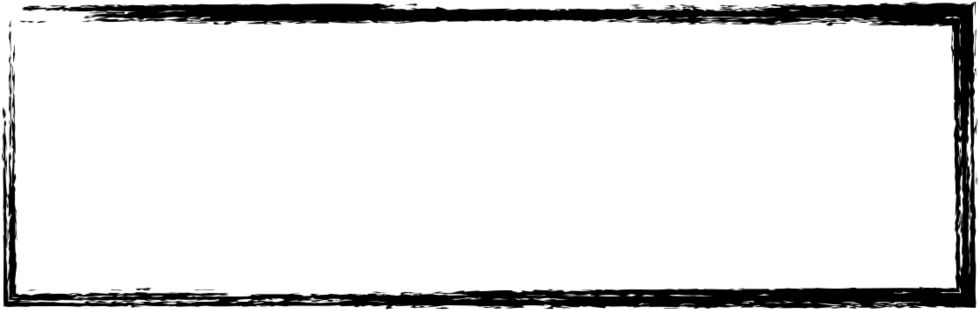 الواجب المنزلي
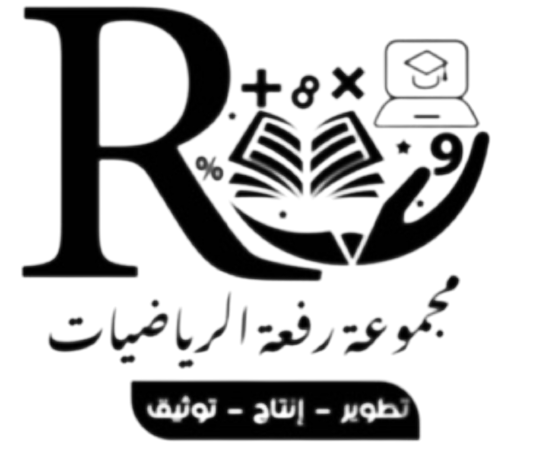 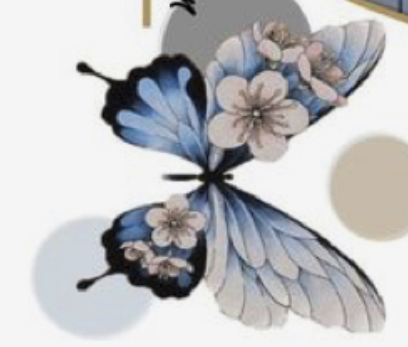 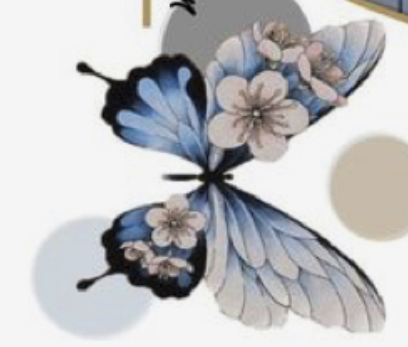 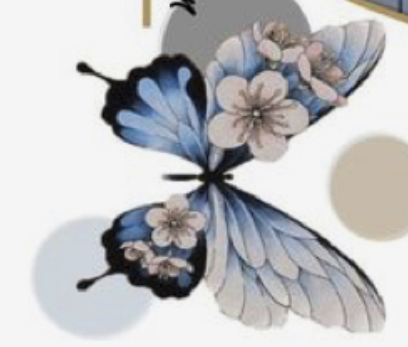 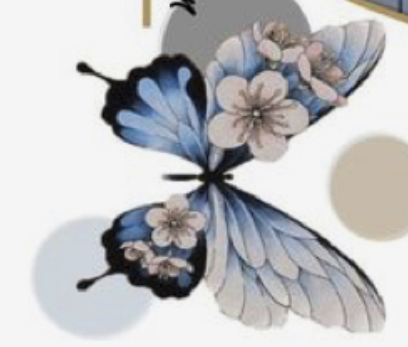 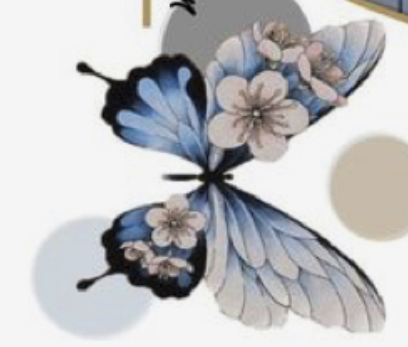 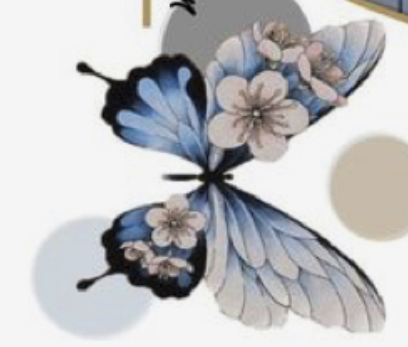 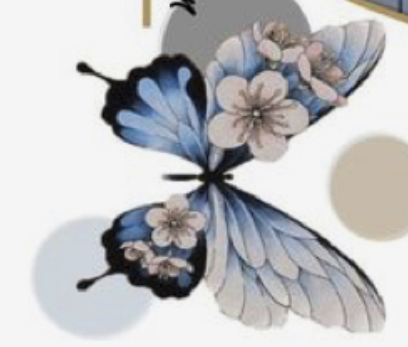 أ/ فاطمة جبران